別紙３－１　令和７年度スマートシティ関連事業応募様式
１．申請者情報
1
共通
２．スマートシティ関連事業への応募状況　【申請者名】
共通
2
【応募事業】　　※応募しない事業の行は削除すること
【関連事業応募・採択状況】　該当する事業に○をつけること
※１：施策名は、平成29年度～令和２年度「データ利活用型スマートシティ推進事業」、令和3年度「データ連携促進型スマートシティ推進事業」、
　　　　 令和4年度～令和6年度「地域課題解決のためのスマートシティ推進事業」
※２：令和元～３年度「スマートシティモデルプロジェクト」 　　※３：令和元年度の施策名は「新モビリティサービス推進事業」
３．概要　【申請者名】
共通
3
■ 事業のセールスポイント
　（提案の中で特に優れている点、それにより地域にどのような変化をもたらすかを簡潔に記載）
■関連事業全体の概要
■対象区域の概要
（名称、面積、人口等）


対象区域のビジョン
（目指すべき地域の姿）
（提案事業とそれに関連する事業を含めた取組の全体概要を図表を用いてわかりやすく記載）
４．合同審査評価ポイントへの該当性　【申請者名】
共通
4
（１）合同審査評価ポイントへの該当性
　 事業毎の評価基準のほか、合同審査会では以下のポイントを評価する。該当する項目に〇をつけること
（２）関連する国の支援事業の採択実績　該当する国の支援事業がない場合は記入不要
（以下の記載要領は申請時に削除可）
評価ポイント②（施策間連携）及び③（地域間連携）に該当し、かつ、国の支援事業と連携を図る場合に、当該支援事業について記載する（加点の際の参考情報として活用する）。「国の支援事業」とは、様式「２．スマートシティ関連事業への応募状況」における５事業以外の事業とし、国の交付金、補助金、委託費等によるものとする（本事業の申請者以外の者が申請したものを含む）。　
併せて、次ページ「（３）合同審査評価ポイントを満たしている理由」に、これらの国の支援事業がどのように施策間連携や地域間連携に関わっているのかを記載する。
４．合同審査評価ポイントへの該当性　【申請者名】
共通
5
（３）合同審査評価ポイントを満たしている理由
※　合同審査評価ポイントを満たしている理由を簡潔に記載
　　 記載欄が不足する場合はスライドを複写して最大２頁まで記載可、①～⑤の項目に対応して記載し、該当のない項目については記載不要
①どのような点に新規性、先進性があり、また、横展開や本格普及にふさわしい事業であると考える理由を記載
②連携する施策（分野）とともに、連携した取組により、例えば早期の目的の達成、コスト削減、職員の効率的な配置が可能となるなどの効果を記載
③ 市町村を超えた地域間において連携している場合にその内容を記載（受益対象地域が複数市町村にまたがる場合や、他市町村のデータを活用する場合等を想定）
④都市OSに該当する場合は、３特徴（相互運用性、データ流通、拡張容易性（ビルディングブロック））を満たしていることを示すこと。また、p９の「都市OS」の様式を必ず埋めること。
⑤既にＡＰＩを公開している場合は、APIを公開していることが確認できるウェブページのURLを記載、今後予定している場合は、公開時期を併せて記載
４．合同審査評価ポイントへの該当性　【申請者名】
共通
6
記載例
申請時にこのスライドは削除する
（１）合同審査評価ポイントへの該当性
　 事業毎の評価基準のほか、合同審査会では以下のポイントを評価する。該当する項目に〇をつけること。
（２）関連する国の支援事業の採択実績　該当する国の支援事業がない場合は記入不要
４．合同審査評価ポイントへの該当性　【申請者名】
共通
7
（３）合同審査評価ポイントを満たしている理由
記載例
申請時にこのスライドは削除する
①本事業は●●という点で前例がなく、新たなサービスの開発につながるものである。また、本事業において解決を目指す■■という課題は全国の地方都市で生じている共通の課題であることから、本事業で▲▲の点を確認し、その知見とともに事業の成果を横展開、本格普及させていく意義は大きい。

②本事業は、本市における●●分野の■■データを活用して▲▲分野における●●という課題の解決を目指すものである。これにより、従来個々に進めていた施策を一体で行うことになるため、全体の作業期間の短縮や、■■の外部委託費用を一部削減することが可能となる。加えて、関係課による連携が強化され、緊急時においては▲▲の点で円滑な初動も可能となる。

③ 【例１】本事業は、令和５年度に本市が「デジタル田園都市国家構想交付金（デジタル実装Type２）」により整備したデータ連携基盤を活用し、隣接する●●町と共同で運用するものである。なお、将来的には、県下全市町村の▲▲データを活用しつつ、更に他地域への展開、連携を図る計画としている。
　【例２】本事業は、●●大学が平成４年度から継続中の「地域の場形成支援プログラム（COI-NEXT)」による事業と役割分担を行いつつ進めるものであり、両事業の連携により■■の効果を高めるため、同プログラムにより構築されたプラットフォームにおいて本事業の計画を検討してきたところである。本事業の実施後は、プラットフォームにおいて、●●大学から技術的助言を得るとともに、民間企業、まちづくり支援団体、商店街組合等の意見を聞きながら事業の進捗管理を行う予定（詳細は「６．都市マネジメント（運営体制）参照）。

④内閣府のスマートシティ・リファレンスアーキテクチャに準拠した都市OS（FIWARE）を使用する予定であり、３特徴（相互運用性、データ流通、拡張容易性（ビルディングブロック））を満たしている（「９．都市OS」参照）。

⑤本事業で活用するAPIは本市の市民ポータルサイトで公開している。なお、●●に関する一部のAPIについては、事業終了後、関係機関と調整の上、令和■年度を目途にスマートシティ官民連携プラットフォームでも公開する予定。
５．スマートシティ戦略における位置づけ
共通※
8
地域の課題
※各事業の応募書類にて必須でない場合も可能な限り作成をお願いします。
※　提案内容を通じて解決を目指す地域の課題について記載すること
提案事業が達成に寄与するスマートシティの目標(KPI)とロジックモデル
※本事業を通じてどのように前項の「地域の課題」を解決し、それにより地域社会がどのように変化するのかを、ロジックモデルを用いて説明し、事業の成果を評価（確認）するための指標（KPI）を記載すること
※KPIの設定及び見直しにあたっては「スマートシティ施策のKPI設定指針Ｖｅｒ２.０*」　を参照すること
　* https://www8.cao.go.jp/cstp/society5_0/smartcity/kpi.html
 
　「顔認証の実用化による公共交通の利便性向上と高齢者の外出促進」施策の例（設定指針 P.2）
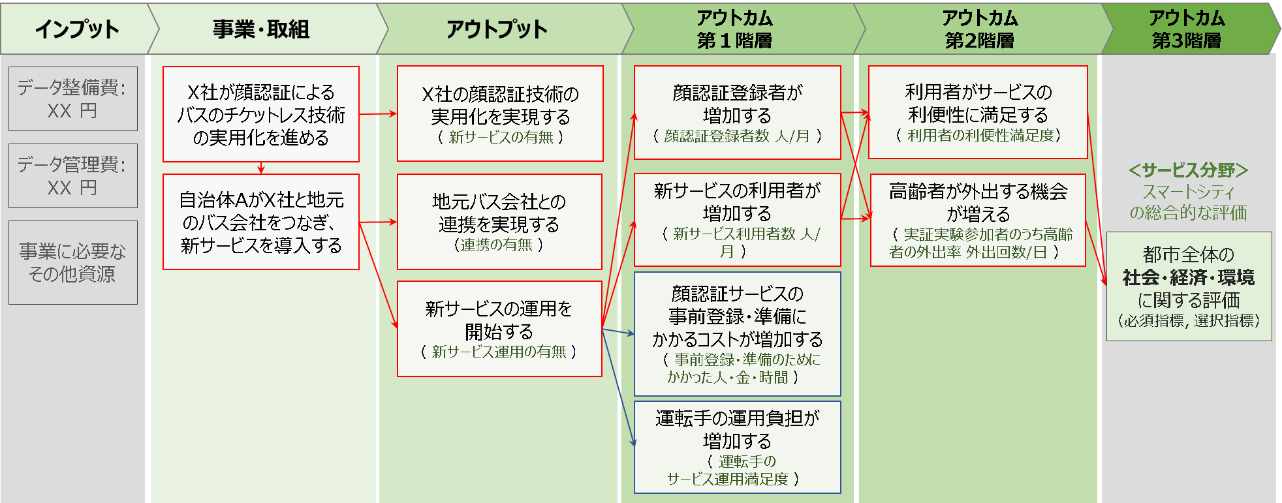 ６．都市マネジメント（運営体制）
共通※
9
運営体制
※応募事業に関連のない場合は記載しなくても良い（詳細は別紙２参照）
※　提案者のみならず、補助等事業の実施に関わる者については本様式に役割、責任を明記すること
※　協議会等の参画組織・団体も記入すること
※　提案内容のうち、地域の持続的な推進・運営のために必要となる機能・役割の抽出やプレーヤーの選定、ステークホルダーの管理（スマートシティ推進組織）について「スマートシティリファレンスアーキテクチャ」において「都市マネジメント」と整理されている事項について、ホワイトペーパー第５章を参照し、記載すること
【各主体の役割】
７．都市マネジメント（ビジネスモデル）
共通※
10
※応募事業に関連のない場合は記載しなくても良い（詳細は別紙２参照）
ビジネスモデル（費用分担等）
※社会実装した際に、持続可能な取組とするために工夫する点や公民で役割分担していることをモデル化して説明
※　提案内容のうち、ビジネスモデルの構築・実行や住民を巻き込んだ地域の運営・施策の提供（スマートシティビジネス）など、「スマートシティリファレンスアーキテクチャ」において「都市マネジメント」と整理されている事項について、ホワイトペーパー第５章を参照し、記載すること
８．スマートシティサービス・アセット
共通※
11
スマートシティサービス
※応募事業に関連のない場合は記載しなくても良い（詳細は別紙２参照）
※　提案内容のうち、都市OS上で管理され利用者に提供されるアプリなど、「スマートシティリファレンスアーキテクチャ」において「スマートシティサービス」と整理されている事項について、ホワイトペーパー第６章を参照し、記載すること
スマートシティアセット
※　提案内容のうち、都市OSが取得し得るデジタルなデータを生成するアセットなど、「スマートシティリファレンスアーキテクチャ」において「スマートシティアセット」と整理されている事項について、ホワイトペーパー第８章を参照し、記載すること
９．都市ＯＳ
共通※
12
都市ＯＳ（機能（サービス）、データ、データ連携、共通機能）
※　提案内容のうち、
①都市OS上の各種サービスと連携する機能やAPIの提供、用途に応じた認証方法の提供、都市OSと連携するサービスの管理や機能の組合せの提供（機能（サービス））、
②分散されたデータの仲介や都市OS上に保存・蓄積されたデータの管理（データ）、
③都市OSに接続するアセットの管理や制御の実行、インタフェースの管理（データ連携）、
④都市OSを防御するために必要なセキュリティ機能の提供、都市OSの運用に必要な監視・バックアップ・障害対策等の機能の提供（共通機能）
など、「スマートシティリファレンスアーキテクチャ」において「都市OS」と整理されている事項について、ホワイトペーパー第７章を参照し、記載すること
（特に、３特徴（相互運用性、データ流通、拡張容易性（ビルディングブロック））を満たしていることを示すこと。）
サービス
システム構成図の例
システム保有者
【交通事業者●●】
システム保有者
【ヘルスケア事業者●●】
システム保有者
【小売事業者●●】
システム保有者
【宅配事業者●●】
システム保有者
【事業者●●】
MaaS
システム
ヘルスケア情報
システム
注文システム
配送支援
システム
●●
アプリ
データ連携基盤
API
API
API
API
API
他都市（●市）の
データ連携基盤
API
API
データ処理機能
（データ変換・データ受付・データ取得）
データ仲介機能
（データ蓄積・データ分散・イベント処理）
蓄積方式
手入力
API
API
データ・
アセット
●●
データ
人流データ
提供システム
自治体河川
監視システム
バリアフリー
関連データ
●●
データ
システム保有者
【●●市】
データ保有者
【一社●●】
システム保有者
【●●通信事業者】
データ保有者
【●●団体】
データ保有者
【●●（株）】
※応募事業に関連のない場合は記載しなくても良い（詳細は別紙２参照）
１０．その他
共通※
13
関連法令、各地域でのルール・ガイドライン
※　提案内容のうち、スマートシティの関連法令（法令・条例）への対応や各地域でのルール・ガイドラインの策定、施策効果最大化のための制度の活用など、「スマートシティリファレンスアーキテクチャ」において「スマートシティルール」と整理されている事項について、ホワイトペーパー第４章を参照し、記載すること
　（特筆すべきものがあれば）
セキュリティ対策
※　スマートシティセキュリティガイドライン（第2.0版）を参考に、セキュリティ対策の実施状況について記載。応募事業に関連する範囲で、後出のスマートシティセキュリティガイドライン導入チェックシートにも記載すること。
ＰＲポイント
※　ここまでの記載内容以外に、事業全体としてのＰＲポイントがあれば、記載すること。
※応募事業に関連のない場合は記載しなくても良い（詳細は別紙２参照）
１１．スケジュール
共通
14
中長期スケジュール
※　提案事業が解決を目指す地域課題に対する取組全体の中長期（5年程度）のスケジュールを整理し、提案事業を明示して記入すること
（例）
提案事業
12月：市庁舎完成
10月：〇〇事業完成
５月：国際イベント開催
実証
実装
実証
実装
実装
調査
実証
・
・
・
・
・
システム開発
運用開始
※　未来技術社会実装事業に応募する団体については、支援期間は原則３年間とする。なお、支援期間満了後も地方公共団体が継続を希望する場合は、内閣府の認定を受けた場合に、追加で２年間の支援を受けることができる。
１２．スマートシティセキュリティガイドライン導入チェックシート
共通
15
※該当する場合、別紙３－２のExcelシートに記載